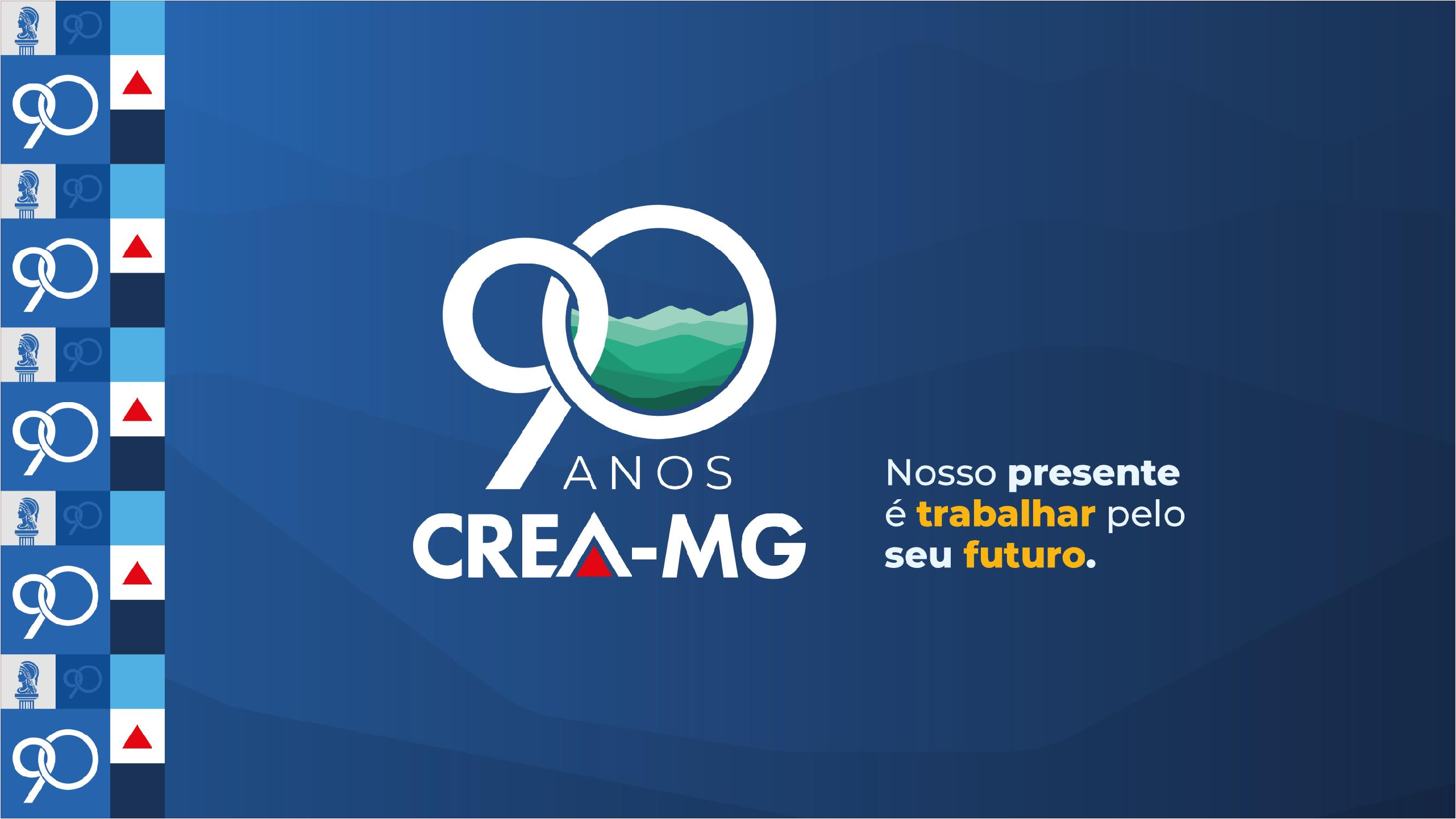 Seminário de Apresentação dos Grupos de Trabalho do CREA-MG
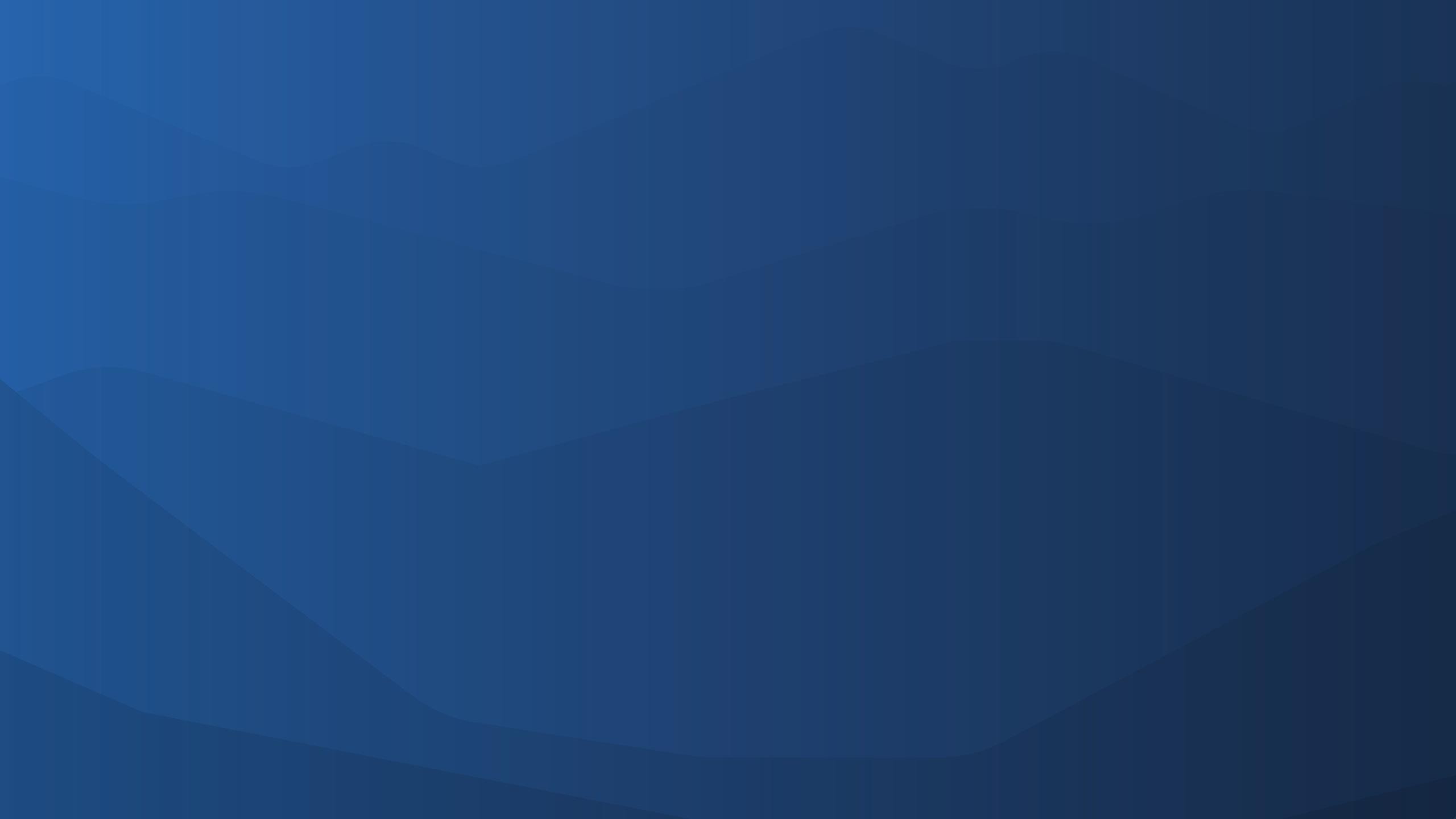 GT SMART CITIES
Grupo de Trabalho Smart Cities Composição:
Convidados
Conselheiros
Cyro Drumond Colares Moreira - Eng. Ambiental
(Convidado)
Emerson Carlos Guimarães - Eng. Eletricista (Cons. Suplente da CEEE)
Guilherme Augusto Guimarães de Oliveira - Eng. Civil
(Convidado)
Igor Braga Martins - Eng. Eletricista (Convidado)
Lázaro Donizete Borges - Eng. Mecânico (Convidado)
Marcelo Aguiar de Sousa - Eng. Mecânico (Convidado)
Paulo Roberto de Paiva Novo - Eng. Eletricista (Convidado)
Theo Bajgielman Ayres - Geólogo (Convidado)
Coordenadora – Eng. Civil e Segurança do Trabalho Maria das Graças Lage de Oliveira (Cons. Titular da CEEC)

Coordenador Adjunto – Eng. De Produção e Seg. Do Trabalho Maycon Joan de Souza (Cons. Titular da CEMM)
W W W. C R E A - M G . O R G . B R
3
Grupo de Trabalho Smart Cities Objetivo:
Promover e apoiar eventos e atividades relacionados à Smart Cities.

Acompanhar as leis em tramitação na ALMG afetas ao tema de Cidades Inteligentes;

Posicionamento do CREA-MG em relação ao tema Smart Cities;

Elaborar o roteiro de fiscalização das atividades aderentes ao tema Smart Cities;
W W W. C R E A - M G . O R G . B R
4
Grupo de Trabalho Smart Cities Desenvolvimento das Atividades
Apoiou a realização de três edições interiorizadas do Fórum Mineiro de Cidades Inteligentes e Sustentáveis nas cidades de Juiz de Fora, Montes Claros e Itabira.

Promoveu o VIII Fórum Mineiro de Cidades Inteligentes e Sustentáveis em Belo Horizonte, na sede do CREA-MG.
W W W. C R E A - M G . O R G . B R
5
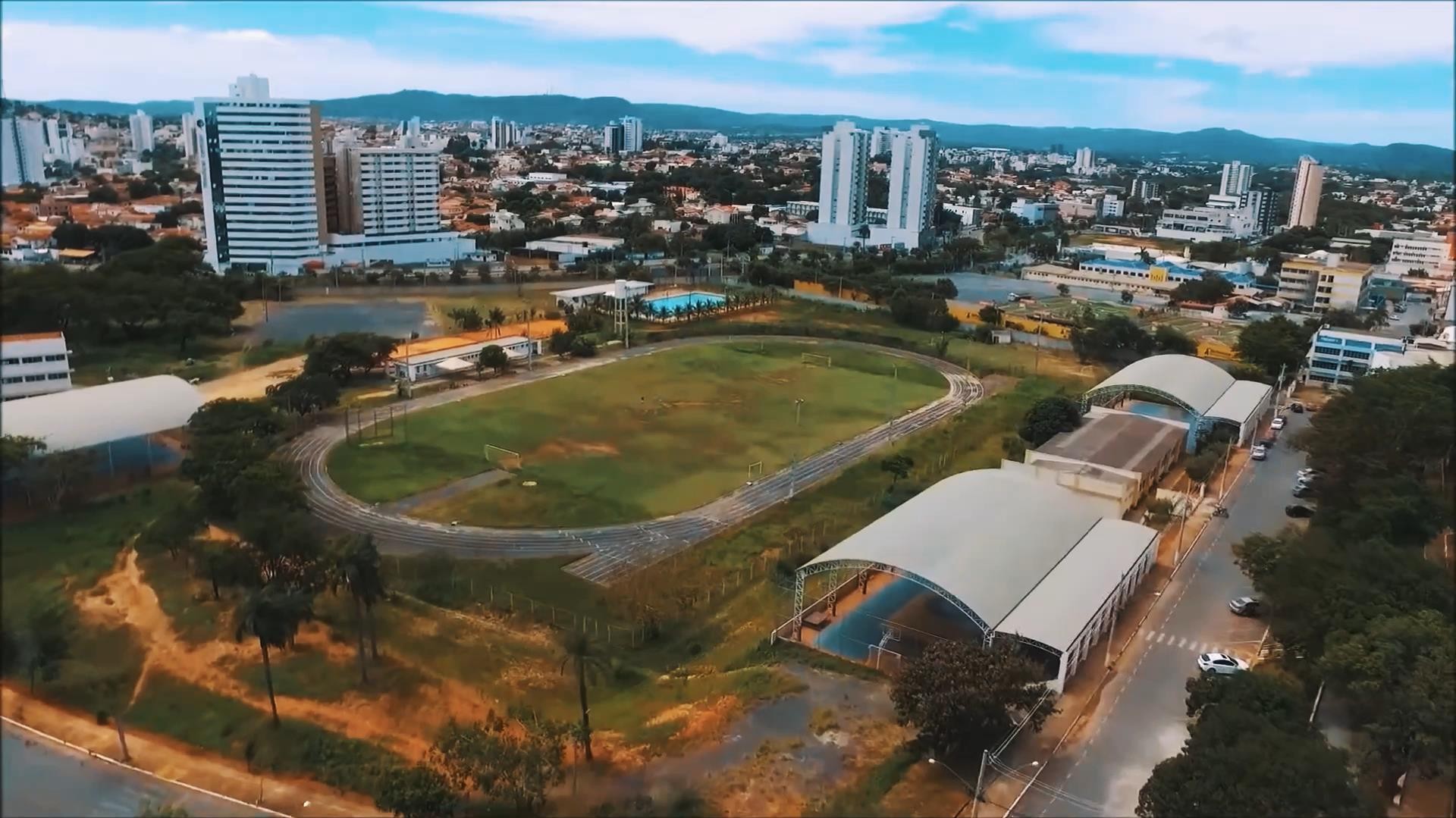 Grupo de Trabalho Smart Cities Desenvolvimento das Atividades
VÍDEO MONTES CLAROS
W W W. C R E A - M G . O R G . B R
6
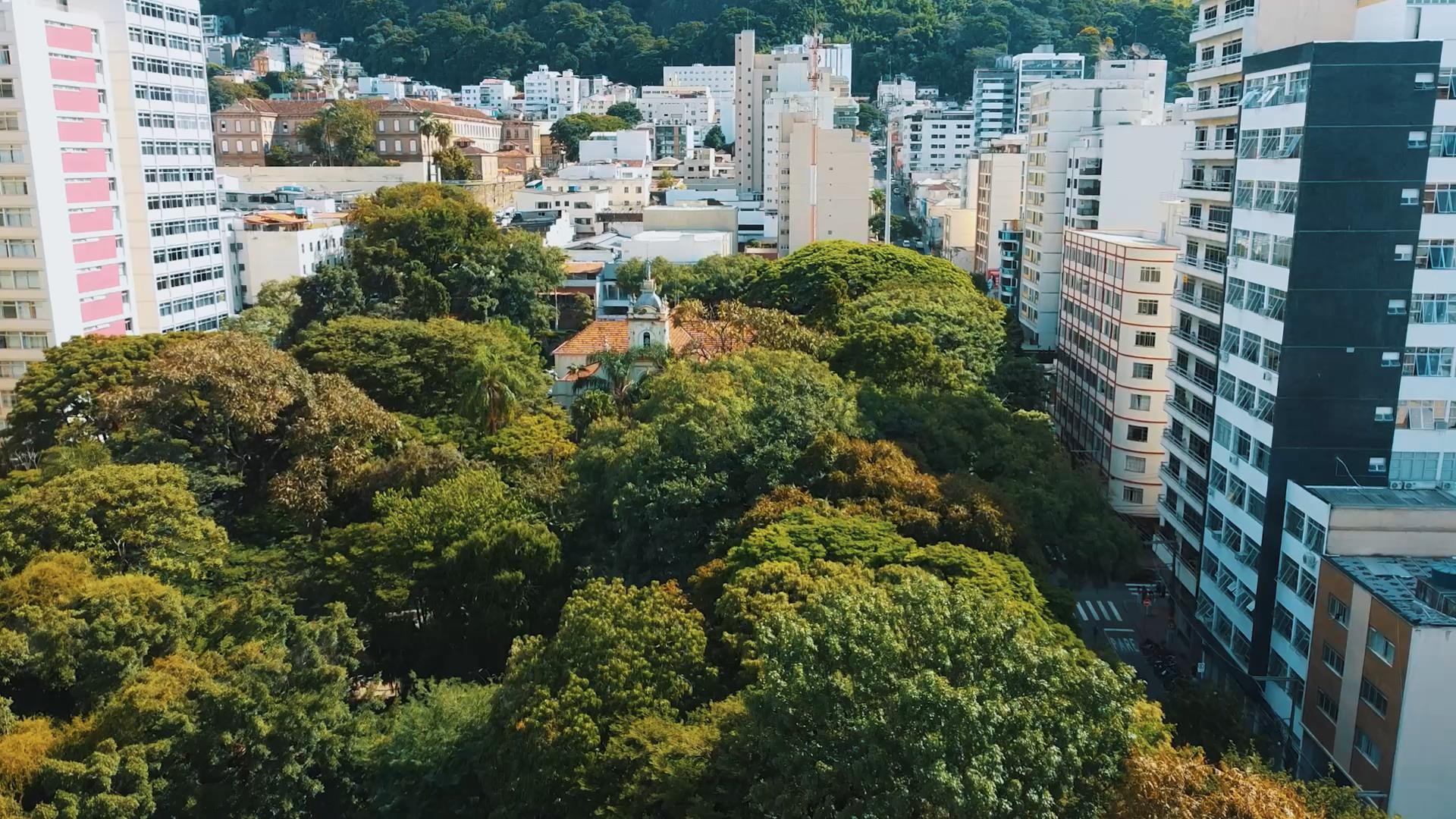 Grupo de Trabalho Smart Cities Desenvolvimento das Atividades
VÍDEO JUIZ DE FORA
W W W. C R E A - M G . O R G . B R
7
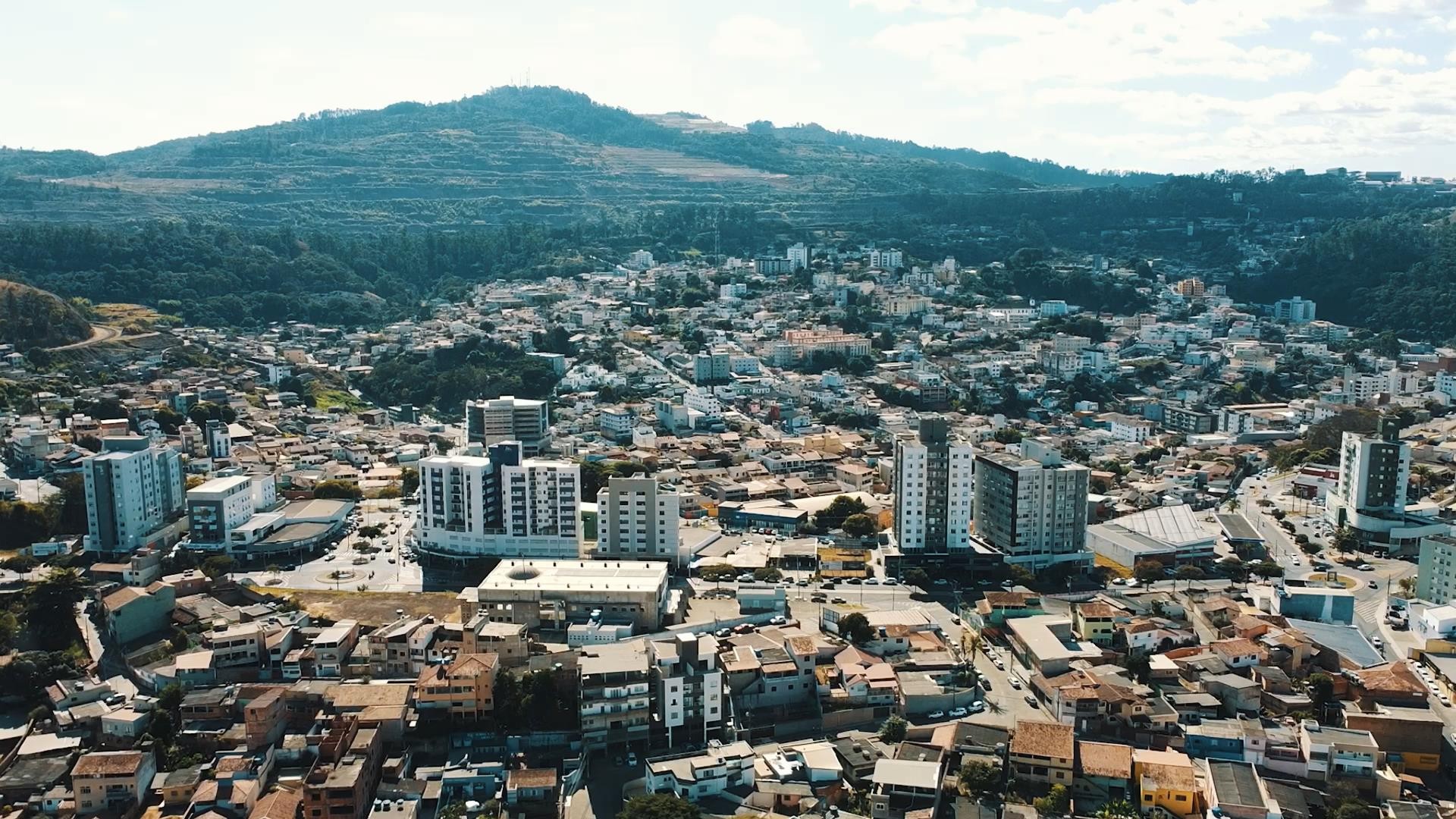 Grupo de Trabalho Smart Cities Desenvolvimento das Atividades
VÍDEO ITABIRA
W W W. C R E A - M G . O R G . B R
8
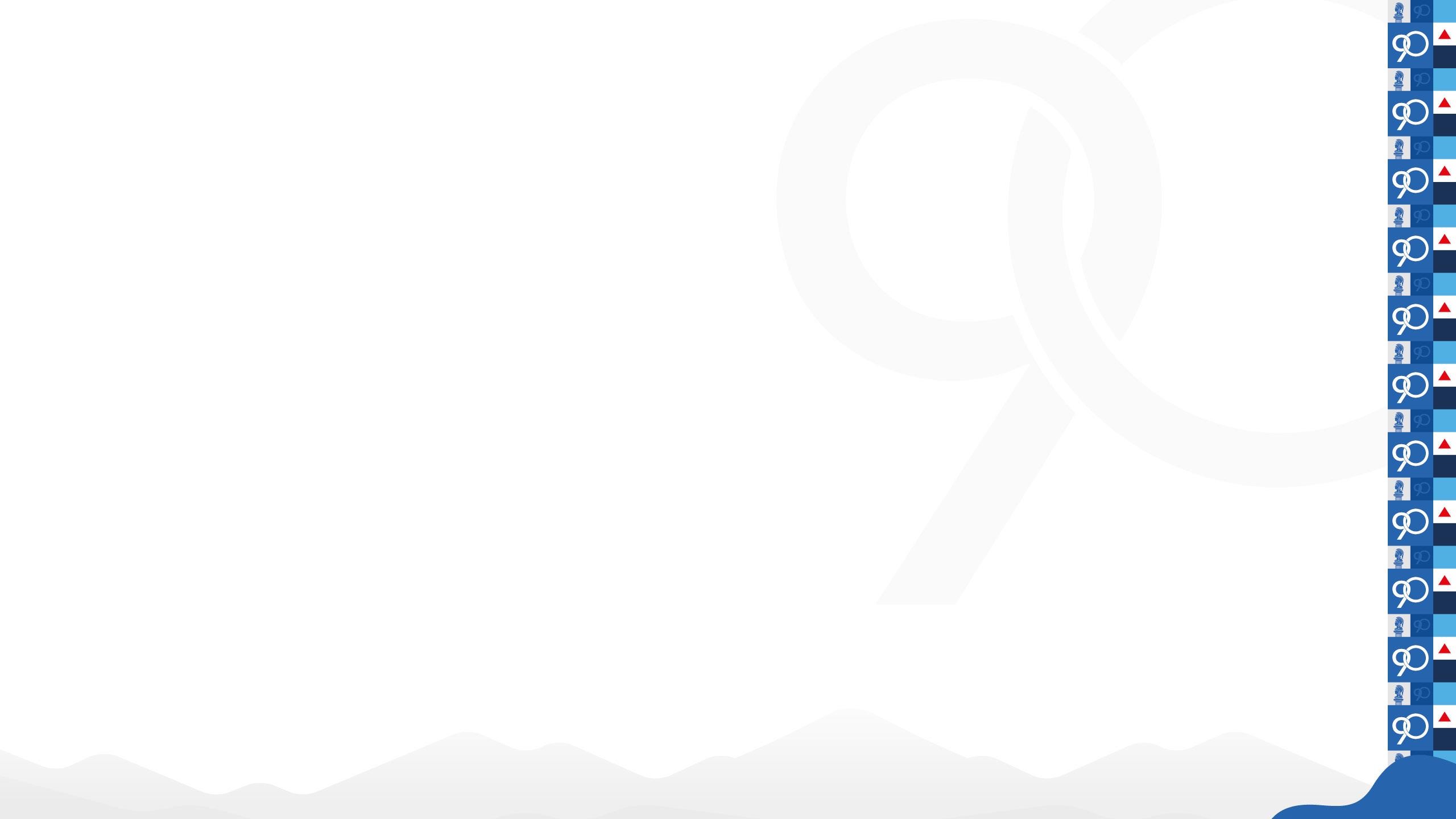 Grupo de Trabalho Smart Cities Desenvolvimento das Atividades
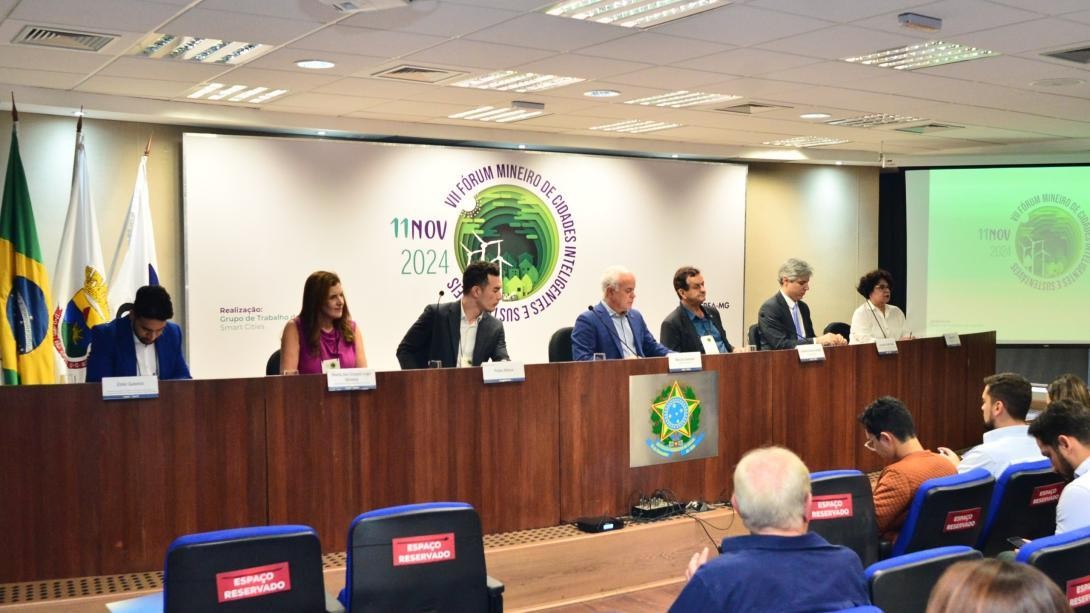 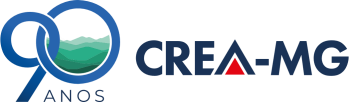 W W W. C R E A - M G . O R G . B R
9
Grupo de Trabalho Smart Cities Desenvolvimento das Atividades
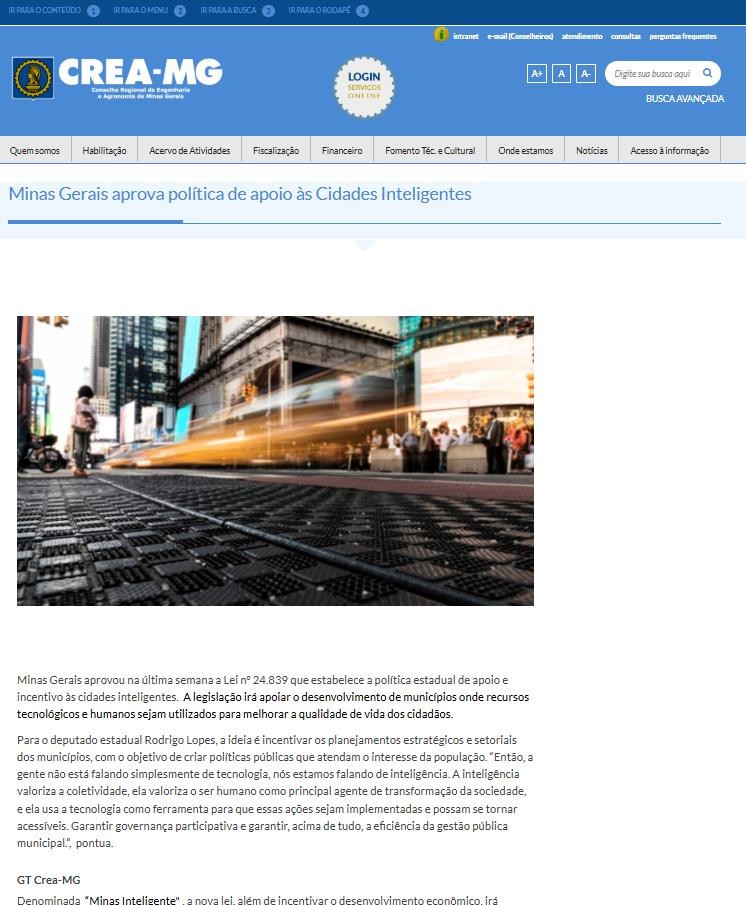 Foi acompanhado a elaboração, aprovação na assembleia  e  sansão  da   Lei  nº  24.839  que estabelece  a  política  estadual  de  apoio  e incentivo às cidades inteligentes. Foi realizada publicação no site do Crea-MG.
W W W. C R E A - M G . O R G . B R
10
Grupo de Trabalho Smart Cities Desenvolvimento das Atividades
Foi realizada reunião com o deputado Rodrigo Lopes, que liderou o assunto na assembleia legislativa.

Participamos do Fórum Técnico Minas Gerais  pela  Ciência,  promovido  pela ALMG, cujo eixo 4 trata sobre Cidades Inteligentes, Sustentáveis e Criativas.

Foi realizada reunião com a Secretaria de   Desenvolvimento   Econômico   de Minas Gerais (SEDE-MG).
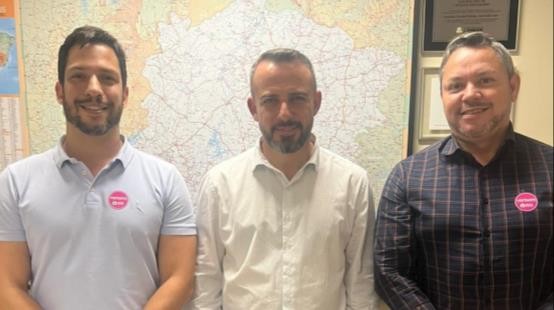 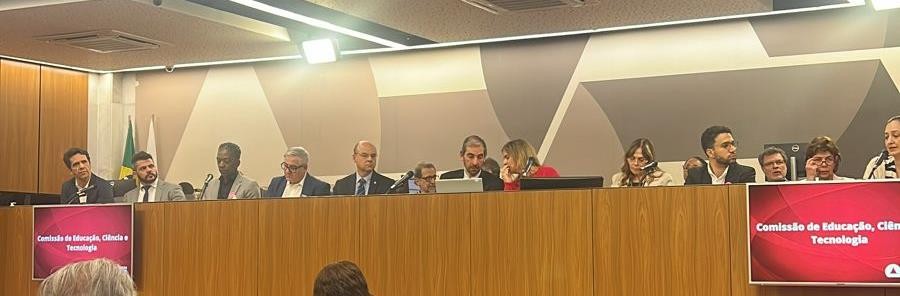 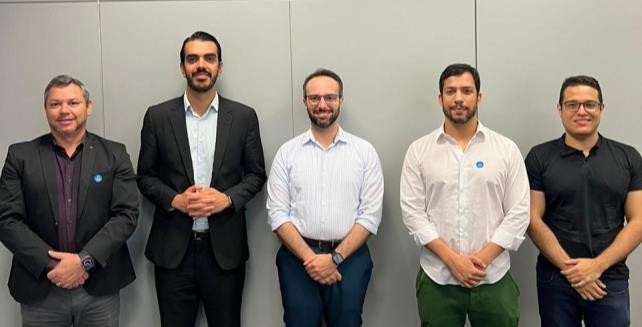 W W W. C R E A - M G . O R G . B R
11
GT SMART CITIES
COMO ATENDER O DESAFIO CRESCENTE DAS SMART CITIES?
PROBLEMA/DESAFIOS	PROCESSOS E REFERÊNCIAS	METODOLOGIA UTILIZADA:
Constante crescimento de cidades inteligentes;
Falta de conceito comum para definição de escopos mínimos de pertinentes a Cidades Inteligentes; Ausência de sistemática de fiscalização para garantia de um profissional técnico habilitado para as novas atividades; Ausência de apoio técnico aos municípios.
Revisão das melhores práticas vinculadas às Cidades Inteligentes
Utilização das ISOs 37120, 37122 e
37123 como referência;
Consulta junto a Gerencia de Fiscalização e Gerencia Técnica da aplicabilidade da proposta desenvolvida;
Consulta às Câmaras Técnicas Especializadas do CREA-MG para avaliação da proposta realizada.
Modelagem de 10 eixos e 27 atividades vinculadas às principais práticas de cidades inteligentes;
Cruzamento junto aos Eixos ISOs para garantia da pertinência e aderência das atividades; Conceituação da atividade e objeto da fiscalização;
Vínculo de cada atividade a sua respectiva Câmara Técnica e profissionais habilitados;
	Indicação do local da fiscalização nos municípios e as perguntas objetivas a serem feitas.


III.

W W W. C R E A - M G . O R G . B R
12
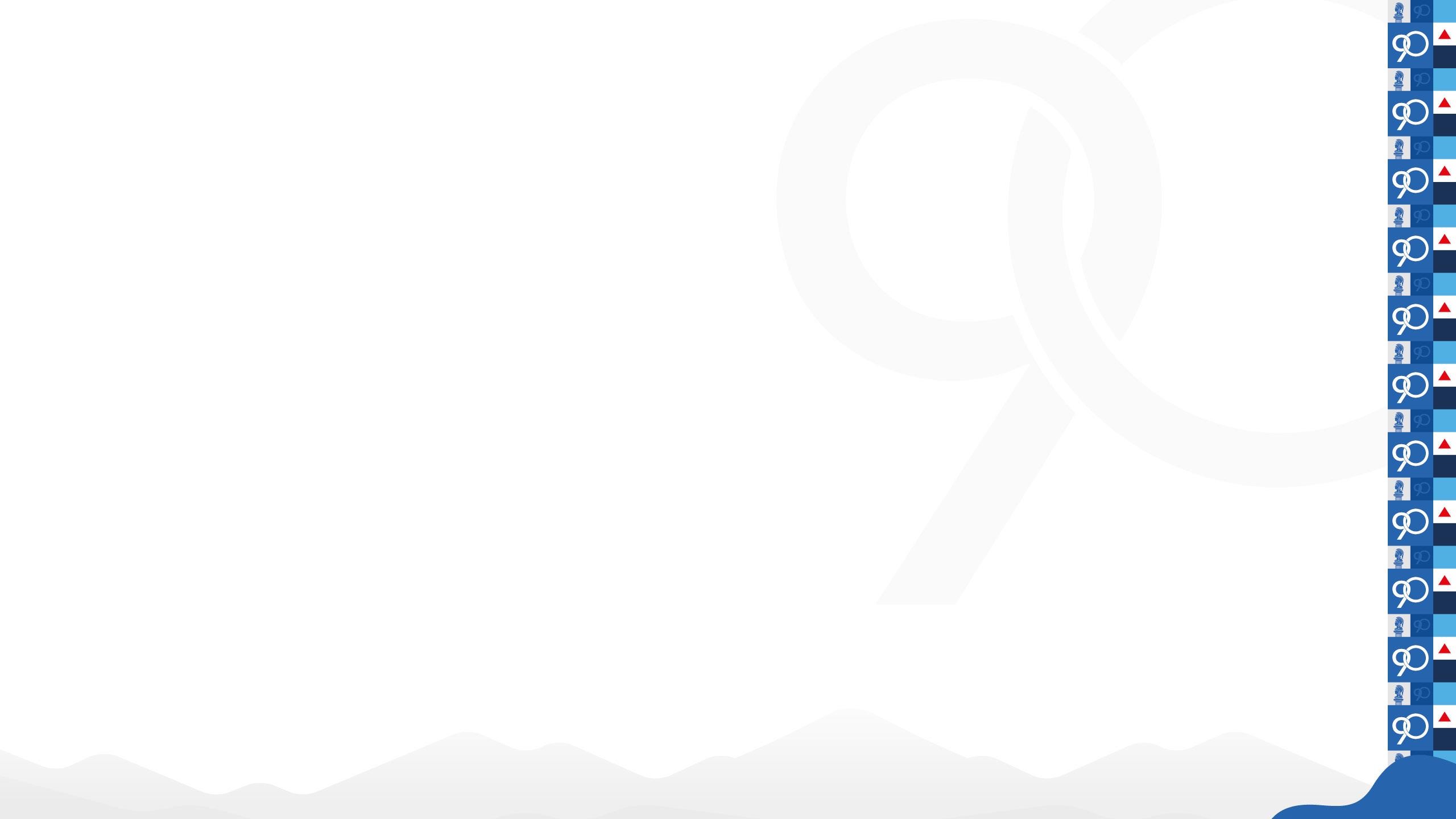 GT SMART CITIES
EIXOS PROPOSTOS PARA FISCALIZAÇÃO
Gestão de Energia
- Redes elétricas inteligentes
(smart grids);
Gestão de Resíduos
Sistemas de coleta de resíduos urbanos, (coleta seletiva, automatizados e eficientes);
Soluções para reciclagem e beneficiamento de resíduos urbanos.
Desenvolvimento de Infraestrutura de TI:
Mobilidade
Urbana
Sistemas de transporte inteligentes (ITS);
Soluções para veículos autônomos e elétricos;
Reconhecimento facial e
veicular;
Georreferenciamento de equipamentos públicos;
Gestão de Água e
Saneamento:
Sistemas inteligentes de gestão de água (monitoramento de consumo, detecção de vazamentos e otimização de distribuição);
Tecnologias para tratamento e reutilização de águas residuais.
Planejamento Urbano:
Uso de big data para planejar e otimizar o desenvolvimento urbano;
Sistemas de GIS (para mapeamento e planejamento.
- Energias renováveis;
- Redes de comunicação
- Sistemas de gerenciamento de
(internet de alta velocidade,
energia em prédios públicos;
Pontos de abastecimento de veículos elétricos;
Manutenção de veículos
públicos;
Iluminação Publica LED.
5G, fibra ótica)
- Plataformas de IoT
(Internet das Coisas)
Segurança Pública:
Sistemas de vigilância e monitoramento com câmeras inteligentes e análise de vídeo;
Implementação de soluções de segurança cibernética para proteção de infraestruturas críticas.
Prevenção de desastres
- Alerta e difusão de informações críticas de risco de desastres naturais hidrológicos e geológicos;
Monitoramento e Controle Ambiental e Rural
Uso de drone em tratos culturais agrícolas, controle de pragas urbanas e monitoramento ambiental;
Monitoramento remoto de avanço de desmatamento.
Construção e Edificações Inteligentes:
Edifícios desenvolvidos pela metodologia BIM;
Edifícios equipados com
sistemas de automação e eficiência energética;
Tecnologias de construção modular e pré-fabricada.
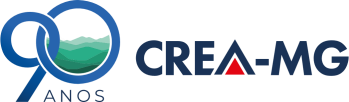 W W W. C R E A - M G . O R G . B R
-
13
GT SMART CITIES
EXEMPLO DE ITEM DO MODELO DE FISCALIZAÇÃO
14
Grupo de Trabalho Smart Cities Considerações Finais
Encaminhamos a proposta de continuidade dos trabalhos do GT no ano de 2025, para realizar ação de relacionamento institucional com prefeituras selecionadas em um projeto piloto visando a regularização do registro de ART de obra ou serviço, e compartilhamento de informações, relacionadas às atividades de Cidades Inteligentes, em conformidade com Resolução CONFEA Nº 1134 DE 28/10/2021. Além de acompanhar a avaliação e análise das Câmaras Especializadas da proposta elaborada pelo grupo afim de que sejam incluídas no plano de diretrizes de fiscalização do CREA-MG.
W W W. C R E A - M G . O R G . B R
15
Grupo de Trabalho Smart Cities Agradecimentos
Agradecemos ao presidente do CREA-MG eng. Civil e de Segurança do Trabalho Marcos Gervásio pelo apoio na realização das atividades do GT.
Agradecemos à divisão técnica e ao assessor técnico Sérgio Fasciani que auxiliou com empenho o nosso trabalho.
Agradecemos ainda ao Jader Faria, coordenador do Fórum de Coordenadores pela oportunidade de apresentarmos nossa proposta de diretrizes de fiscalização do CREA-MG para os coordenadores das câmaras especializadas.
W W W. C R E A - M G . O R G . B R
16